Networks
Chapters 15 and 16
Physical Networks
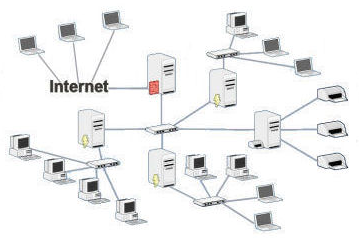 [Speaker Notes: http://pacificcomputersolutions.com/ManagedServices.aspx
Notice hierarchical structure.
First we’ll talk about linking computers together.  Then we’ll talk about hypertext.  Then we can discuss the World Wide Web.]
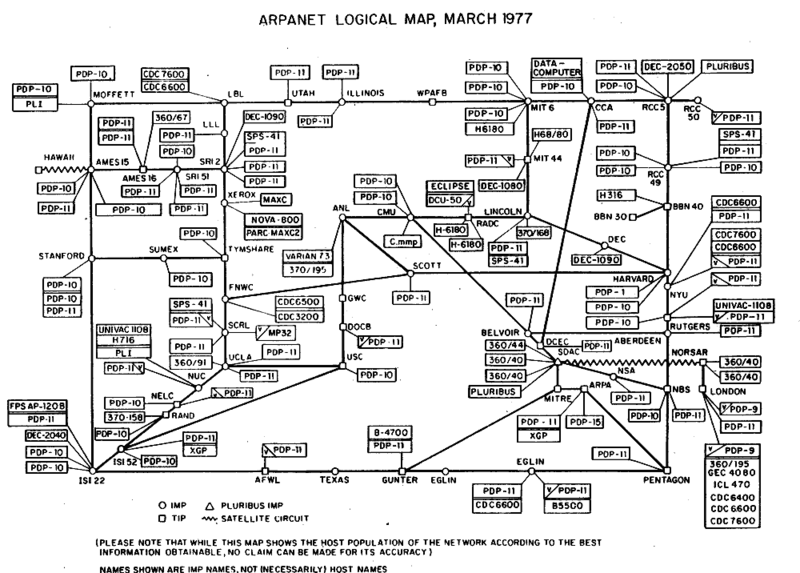 [Speaker Notes: http://en.wikipedia.org/wiki/File:Arpanet_logical_map,_march_1977.png]
How Far Fetched?
1981
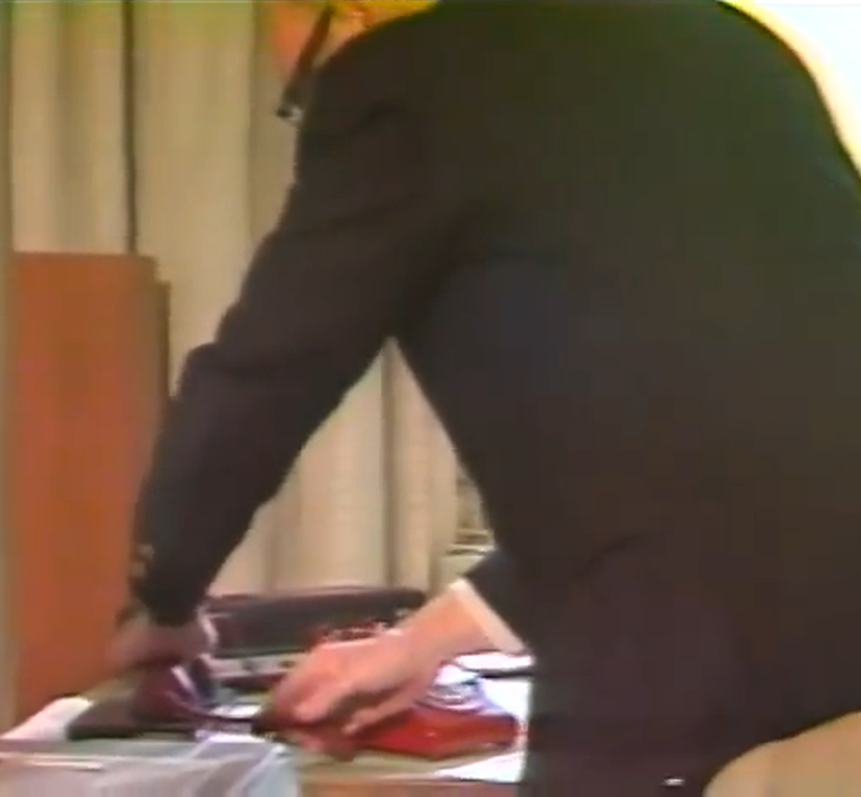 http://www.youtube.com/watch?feature=player_embedded&v=5WCTn4FljUQ
The Ubiquitous Web
“When I took office, only high energy physicists had ever heard of what is called the Worldwide Web…. Now even my cat has its own page.”
- President Bill Clinton, 1996
[Speaker Notes: Taken from David Reed  A Balanced Introduction to Computer Science.  P. 43.]
World Wide Web 2005
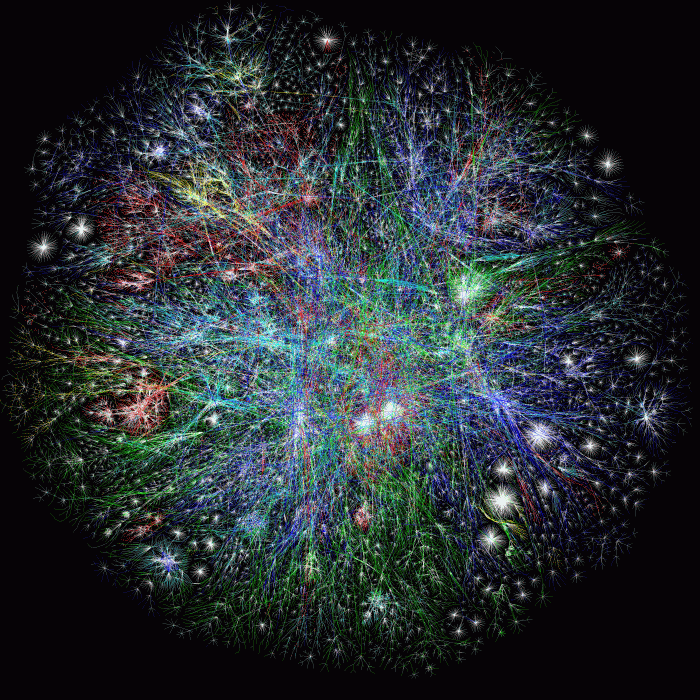 [Speaker Notes: http://entropychaos.wordpress.com/]
How Many?
This is a topic that is important to us at Cisco. We believe the number of internet connected devices reached:

	 8.7 billion 

in 2012.
[Speaker Notes: http://www.forbes.com/sites/quora/2013/01/07/how-many-things-are-currently-connected-to-the-internet-of-things-iot/]
How Many?
[Speaker Notes: Compare that to number of people.
http://en.wikipedia.org/wiki/List_of_countries_by_population]
Internet All Over the World
Africa
 Asia
 Europe
 Latin America/Carribean
 Middle East
 North America
 Oceania/Australia
[Speaker Notes: Guess order with respect to internet penetration rate?
http://www.internetworldstats.com/stats.htm]
Internet All Over the World
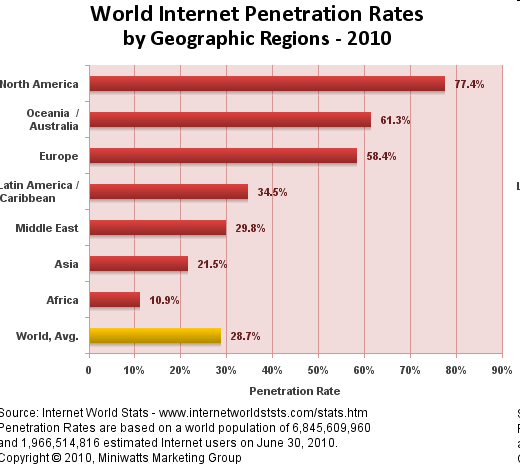 [Speaker Notes: http://www.internetworldstats.com/stats.htm]
Internet All Over the World
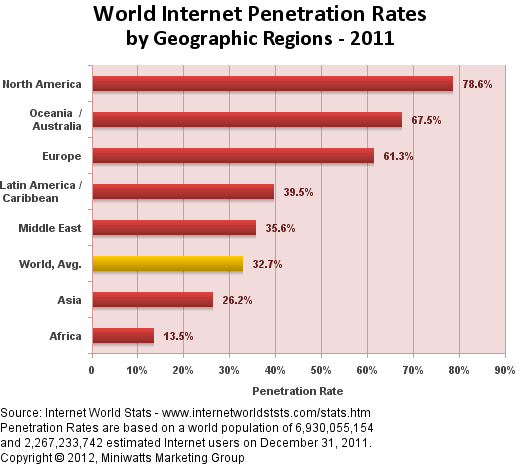 By country: http://www.internetworldstats.com/top25.htm
[Speaker Notes: http://www.internetworldstats.com/stats.htm]
Languages of the Internet
Arabic
 Chinese
 English
 French
 German
 Japanese
 Korean
 Portugese
 Russian
 Spanish
 Everything else
[Speaker Notes: http://www.internetworldstats.com/stats7.htm]
Languages of the Internet
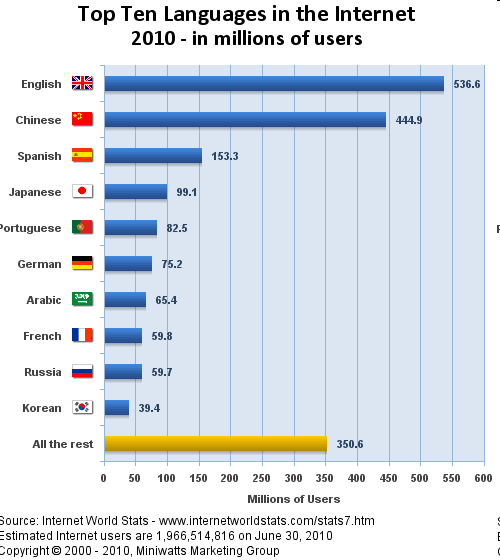 [Speaker Notes: http://www.internetworldstats.com/stats7.htm]
Basic Connectivity
Circuit switching
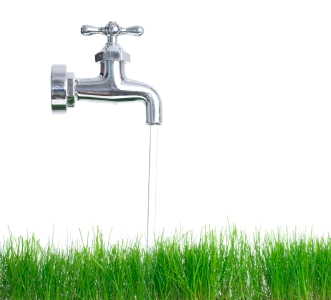 [Speaker Notes: Turn on the faucet.  Dedicated path.  Of course, the big difference is that the grass cannot send water back up.
http://www.cityofpflugerville.com/index.aspx?NID=1066]
Basic Connectivity
Circuit switching
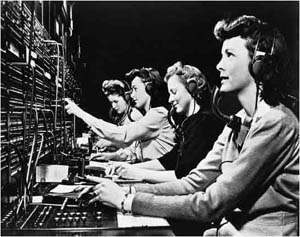 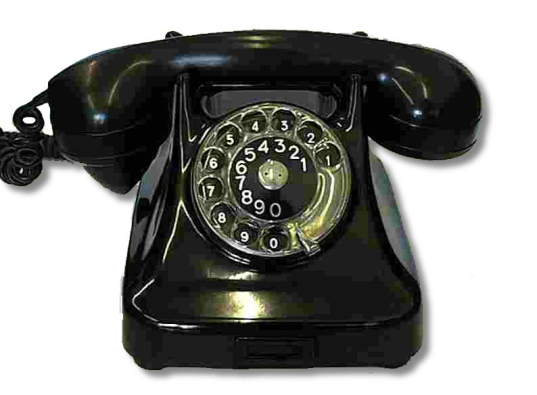 [Speaker Notes: Phone: http://dandelionmama.wordpress.com/2008/10/24/ten-things-that-drive-me-batty/ 
Operators: http://www.thepomoblog.com/papers/pomo92.htm]
Basic Connectivity
Packet switching
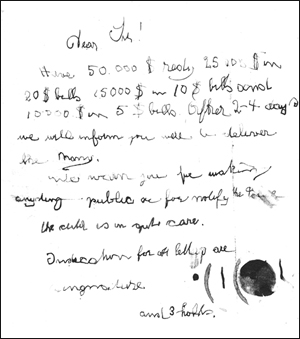 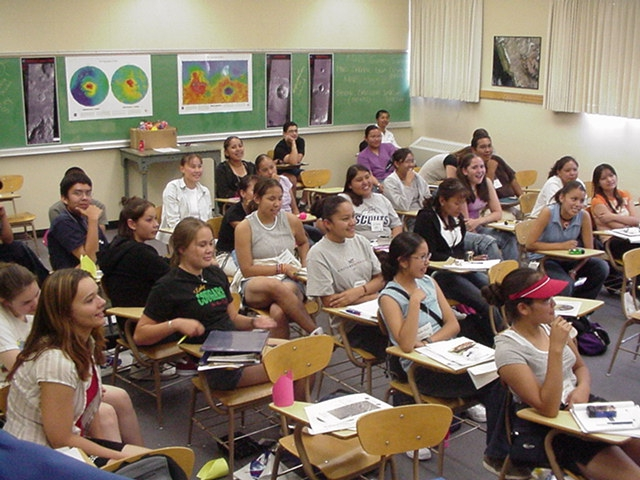 [Speaker Notes: Ransom note: http://www.fbi.gov/news/stories/2008/march/lindbergh_030308
Classroom: http://classroomchoreography.wordpress.com/]
Basic Connectivity
Packet switching
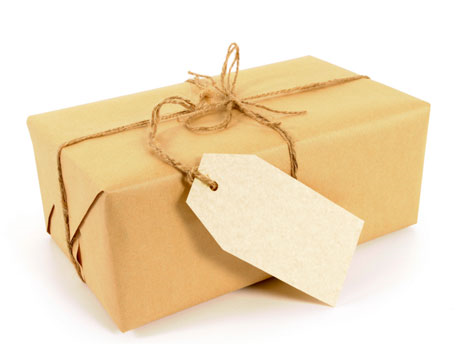 [Speaker Notes: http://www.countryliving.com/antiques/the-good-old-days-1110]
Basic Connectivity
Packet switching
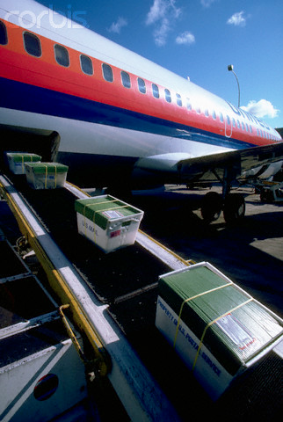 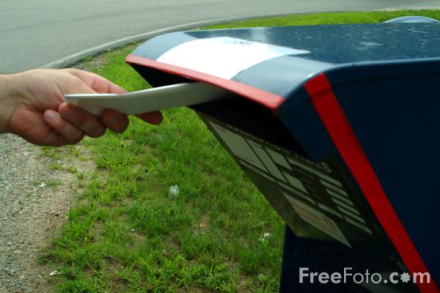 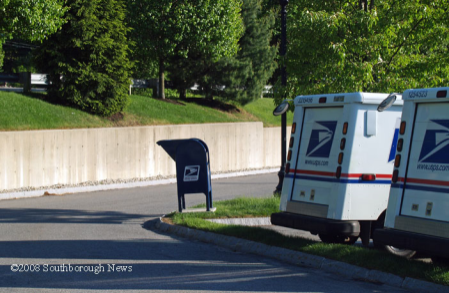 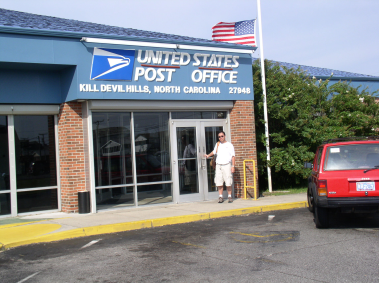 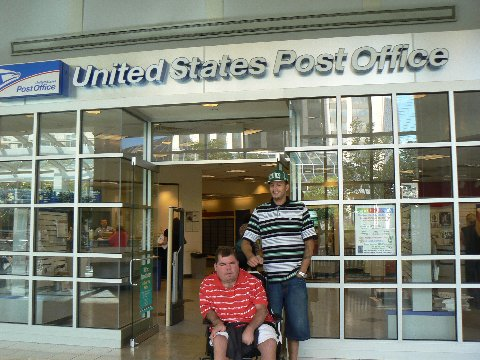 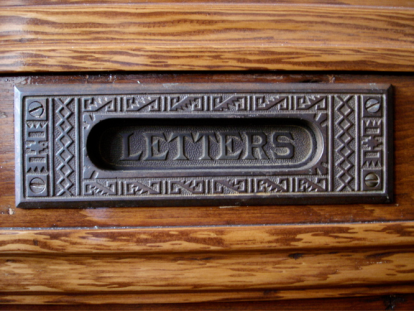 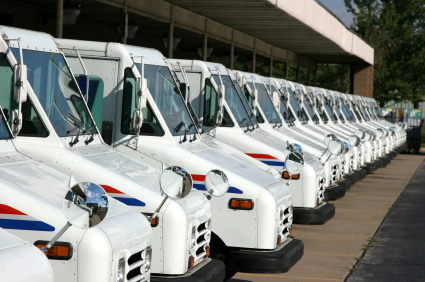 [Speaker Notes: In mail box: http://djorbit.blogspot.com/2010_01_01_archive.html
Trucks: http://www.southboroughnews.com/Archivedpage55southboronews.htm 
Post office: http://www.gyan.com/trip_progress.htm
Conveyor: http://www.corbisimages.com/Enlargement/69298.html
Post office: http://thetravelingwheelchair.com/us-post-office-at-prudential-center/
More trucks: http://racetalkblog.com/2008/07/23/can-green-save-the-us-postal-service-probably-not/
Mail slot: http://bayandgablevictorian.wordpress.com/2008/12/04/findings-and-refinishing-antique-hardware/dsc01791/]
LAN Topologies
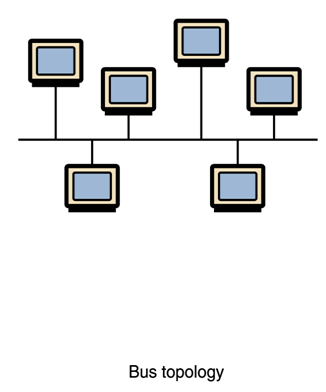 [Speaker Notes: LAN = Local Area Network
Problems:  No redundancy.  Bottlenecks.]
LAN Topologies
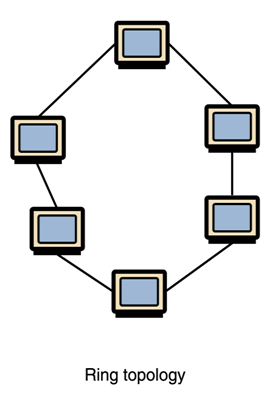 [Speaker Notes: Problems:  No redundancy.  Bottlenecks.]
LAN Topologies
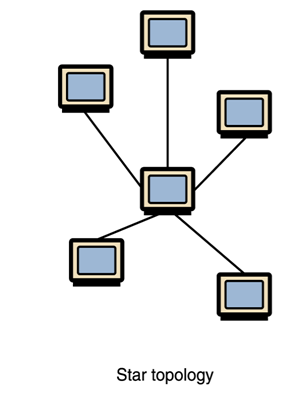 [Speaker Notes: Problems:  No redundancy.  Bottlenecks.]
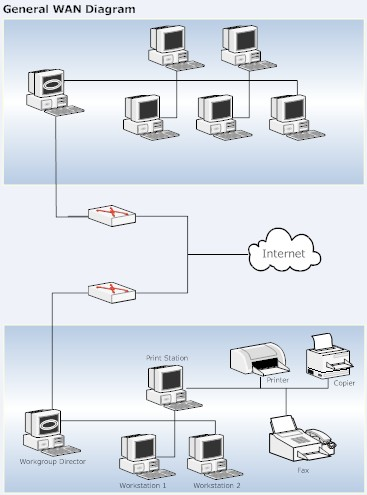 WANs
[Speaker Notes: http://kristin-itgs.wikispaces.com/LAN+and+WAN]
When Do You Notice Packets?
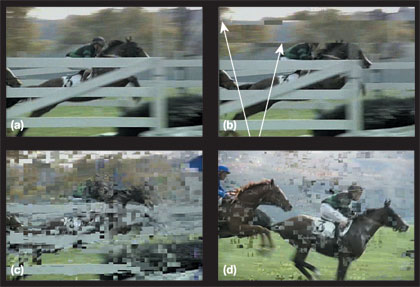 When transmitting MPEGs, if the reference frame packet is lost, it isn’t possible to resolve the relative descriptions.
[Speaker Notes: Particularly bad because of the way compression works.
http://www.tmworld.com/article/325225-IPTV_Video_s_latest_test_frontier.php]
Bandwidth
Rate at which data are transmitted across a network.

Usually measured in bits/sec.

“Goodput” will be less than physical throughput.

Is limited by the weakest link in the chain.
Bandwidth
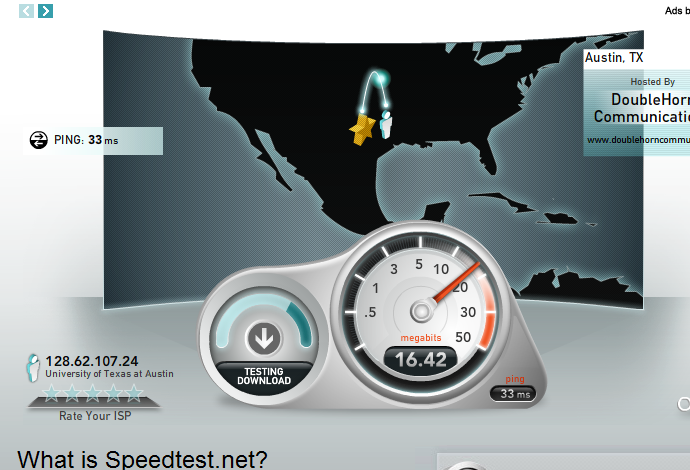 http://www.speedtest.net/
Bandwidth
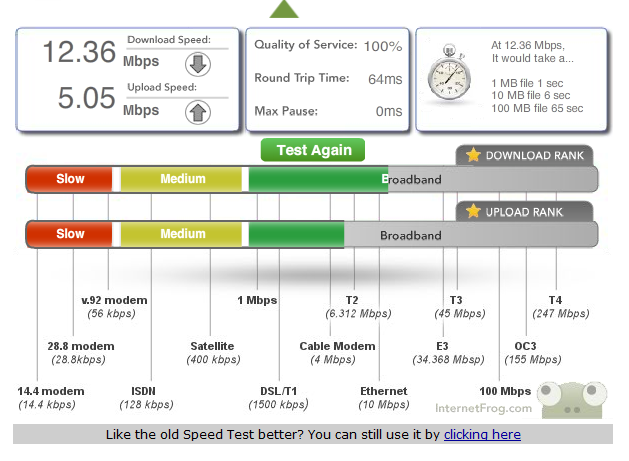 http://www.internetfrog.com/mypc/speedtest/
[Speaker Notes: This one shows results compared to maxima.]
Protocols
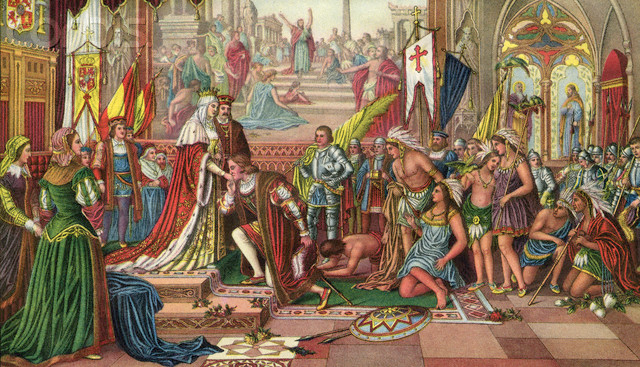 [Speaker Notes: Note that there were protocols that Columbus had to follow.
Columbus at Barcelona: http://www.corbisimages.com/Enlargement/42-21545800.html]
The Restaurant Protocol
Enter the restaurant.  
Wait until greeted and taken to table.
Sit.  Wait for menus.
Order drinks.
Order food.
Wait for food to come, then eat.
Ask for bill.
Pay bill.
Leave
[Speaker Notes: Note that this is simplified.  It doesn’t specify what to do if something goes wrong.  For example, any of the waiting steps could TIME OUT.  Note that this is conventional.  It could work some other way (like pay first).  We’ve just all AGREED to do it this way. 

Also note that there is an opening act (enter the restaurant) and a closing act (leave).  Everything else must happen between two events.  Network communication protocols share this property.]
English Is a Communication Protocol
Put the children’s cereal on the bottom shelves.
[Speaker Notes: Problem: it takes substantial extra knowledge to know what these statements mean.]
Ambiguity
You can have potatoes or rice and beans.
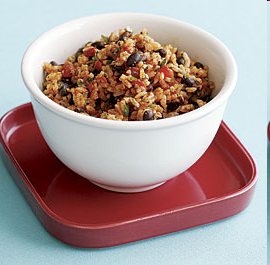 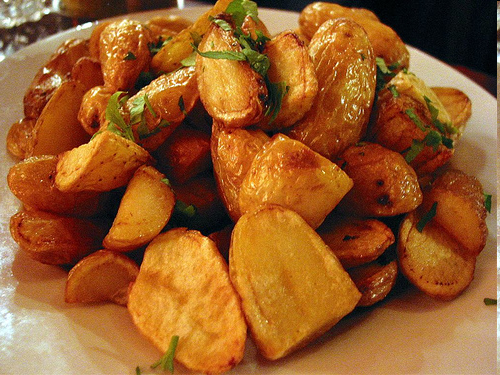 or
[Speaker Notes: http://dessertcomesfirst.com/?p=434 (potatoes)
http://www.taunton.com/finecooking/Recipes/Side-dishes/Black-beans/50044-52494.aspx?channel=1 (rice and beans)]
Ambiguity
You can have potatoes or rice and beans.
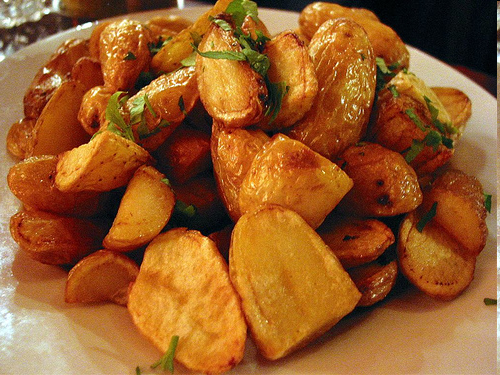 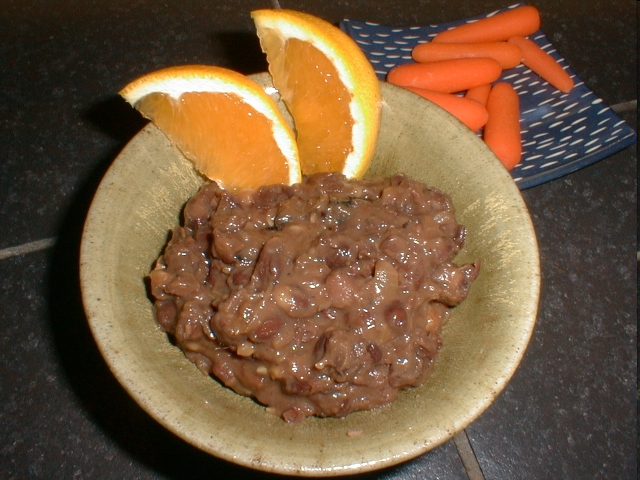 and
or
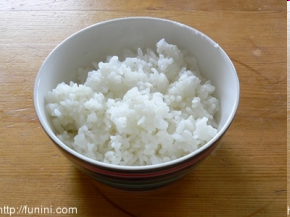 [Speaker Notes: http://dessertcomesfirst.com/?p=434 (potatoes) 
http://readingwritingliving.wordpress.com/2007/11/16/rice-for-words/   (rice)
http://www.vitalita.com/foodpicts.html (beans)]
Ambiguity
You can have potatoes or rice and salad.
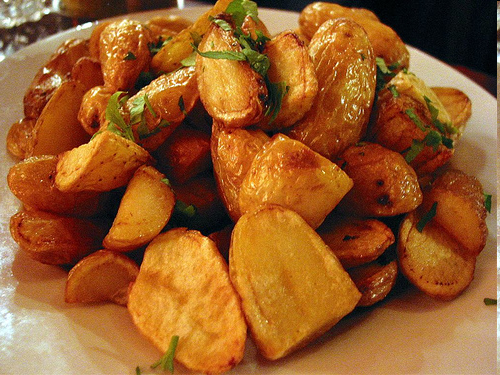 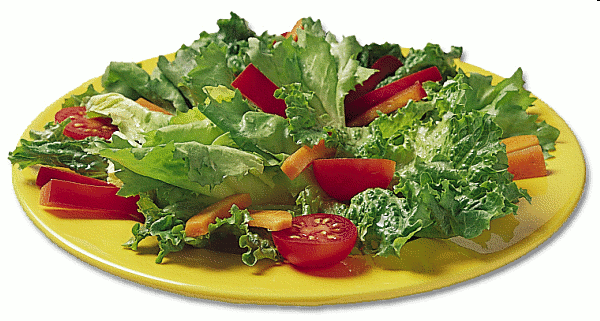 and
or
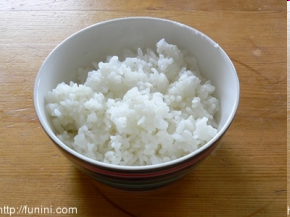 [Speaker Notes: http://dessertcomesfirst.com/?p=434 (potatoes) 
http://readingwritingliving.wordpress.com/2007/11/16/rice-for-words/   (rice)
http://www.cksinfo.com/clipart/food/salads/side-salad.png (salad)]
Robustness
The audio speaker is so construction that a sound of volume will come out of it when a key is depressed due to the finger. This is due to an electricity of alternate flowing in the coil in it.
[Speaker Notes: Point: people aren’t picky.  But computers are.
http://stoeptalk.wordpress.com/2009/05/02/japlish-and-chinglese-irresistible/]
Robustness
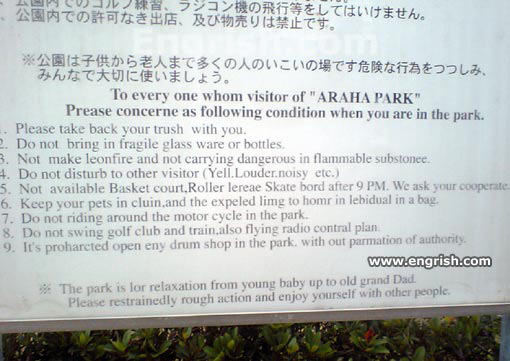 [Speaker Notes: http://www.engrish.com/2007/11/araha-park-instructions/]
Network Protocols
We need a protocol that is:
Efficient

Unambiguous

Robust
Communication Protocols You May Have Heard Of
tcp
ip
http
https
[Speaker Notes: Computers aren’t so flexible, so we need to specify precise protocols.]
The Internet Protocol Stack
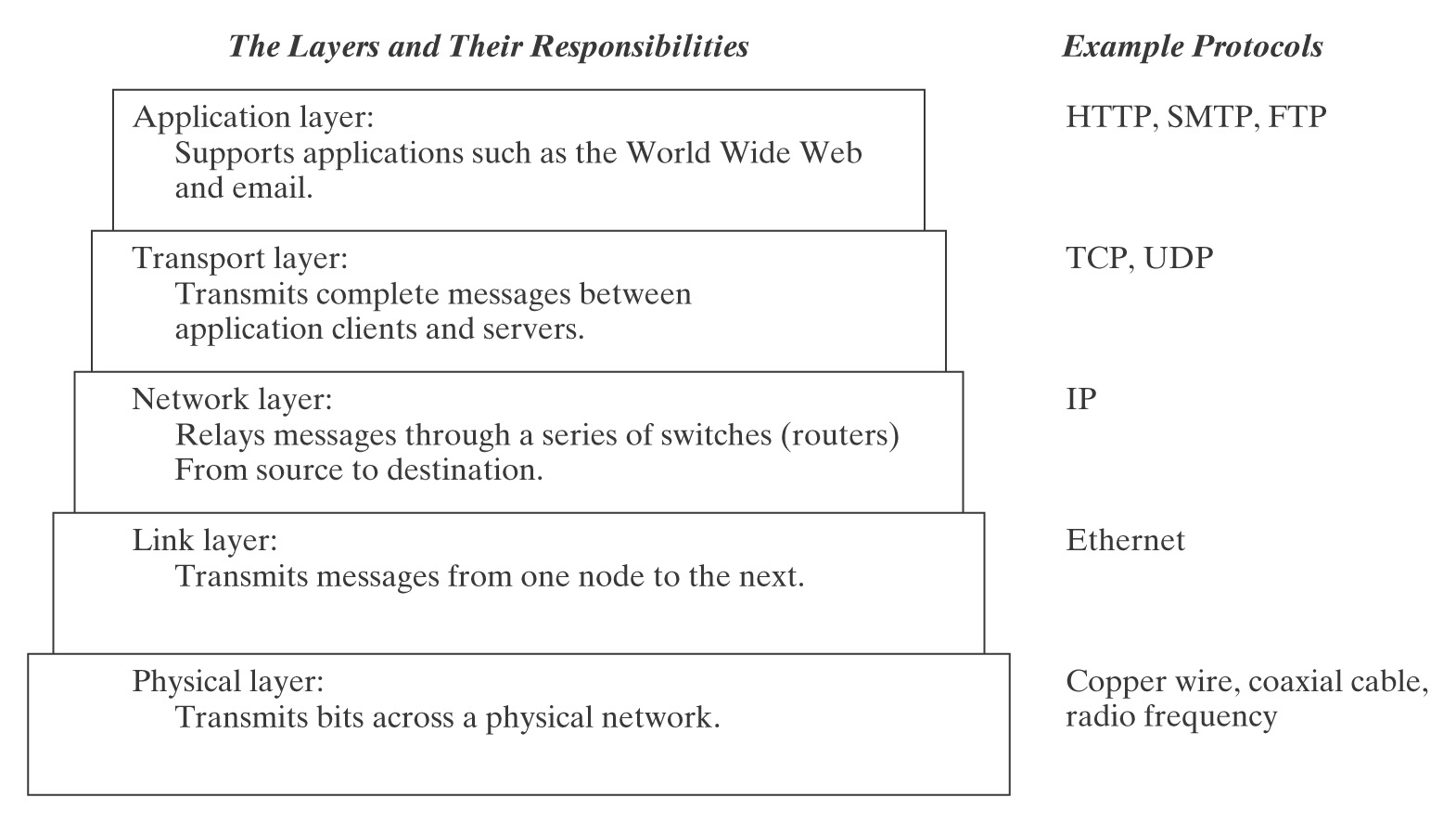 TLS/SSL
[Speaker Notes: http://upload.wikimedia.org/wikipedia/commons/e/e3/Computer_Memory_Hierarchy.svg 
I added the TLS/SSL layer since its vulnerability has been in the news this week.]
IP Addresses
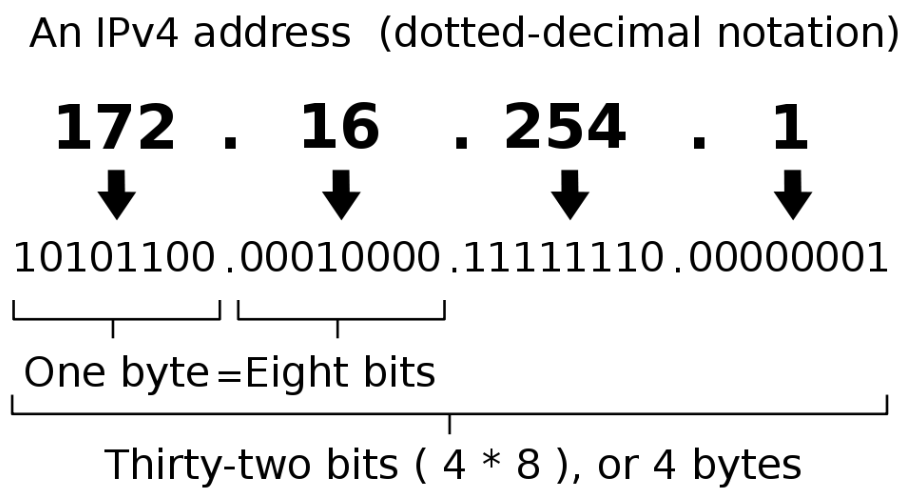 232 = 4,294,967,296 different ip addresses
[Speaker Notes: http://en.wikipedia.org/wiki/IP_address 
Are we running out?]
Human Friendly Domain Names
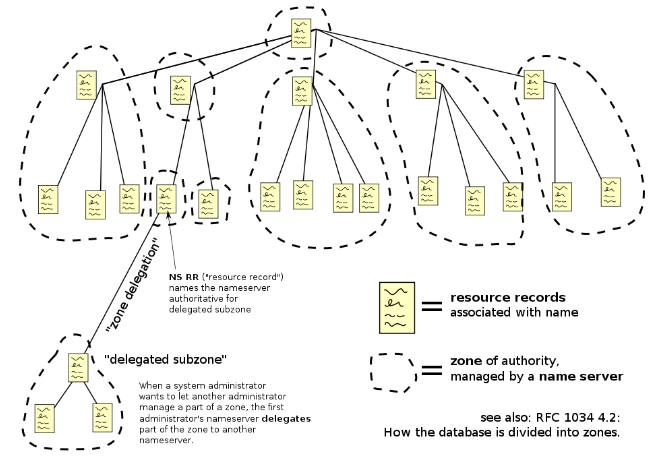 [Speaker Notes: http://upload.wikimedia.org/wikipedia/commons/thumb/b/b1/Domain_name_space.svg/1000px-Domain_name_space.svg.png]
Domain Name Servers
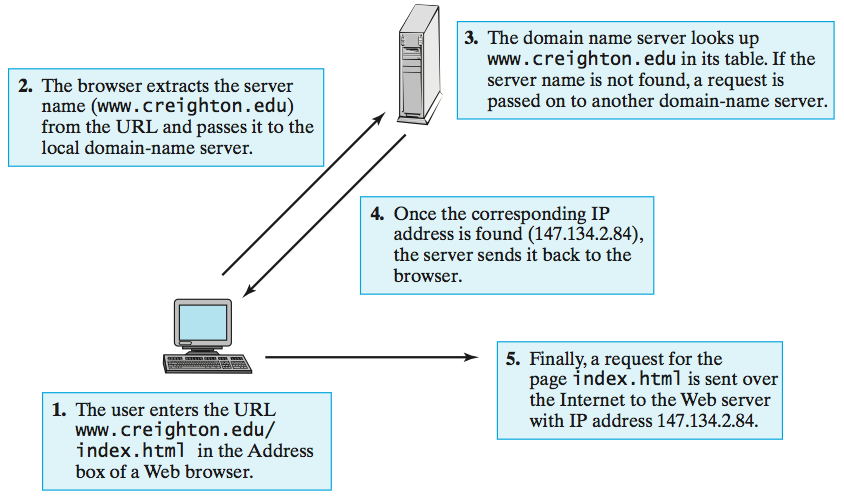 [Speaker Notes: David Reed, A Balanced Introduction to Computer Science]
A Very Simple Communication Protocol
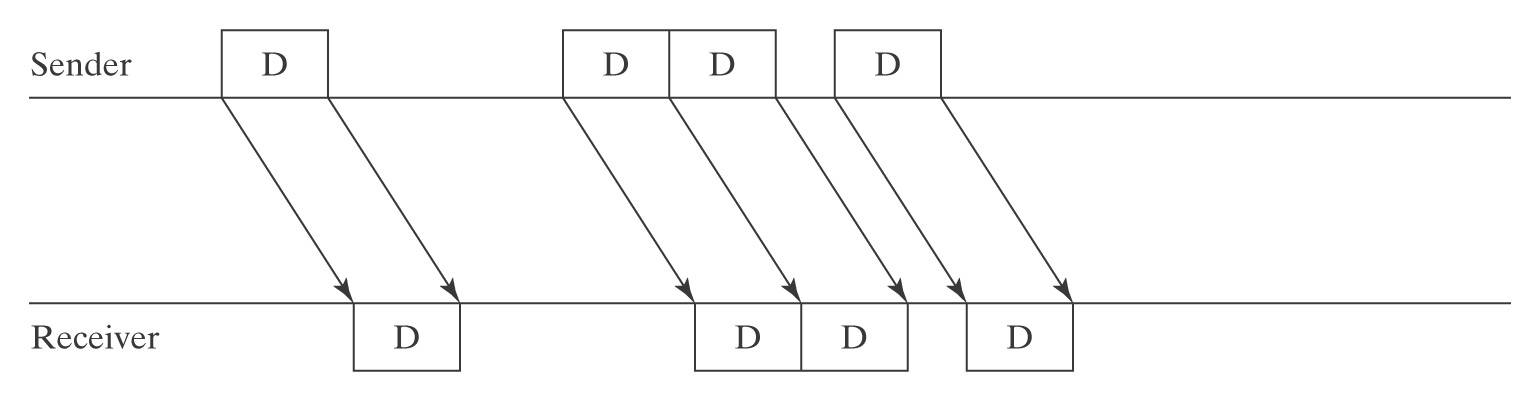 [Speaker Notes: What happens if a packet gets lost?  Or if the sender is sending faster than the receiver can receive?]
ARQ Protocols
Automatic Repeat reQuest (or ARQ) protocols: 

 Exploit feedback from receiver back to sender.


A simple subfamily of ARQ protocols is called Stop-and-Wait.
Stop-and-Wait
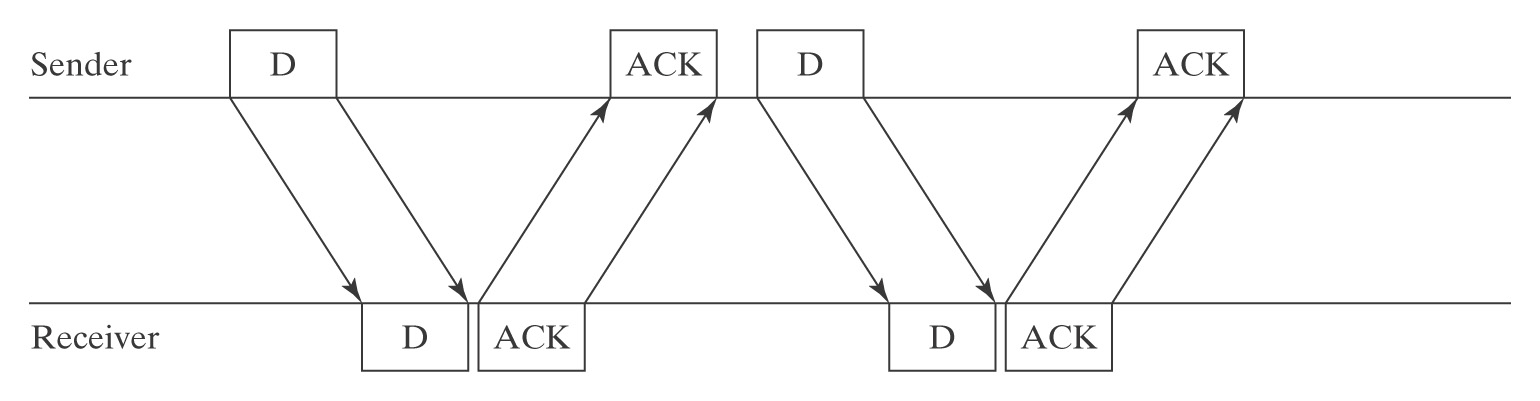 Analyzing Stop-and-Wait
Stop-and-wait solves:
the flow control problem.
one error control problem: a message gets lost.
But what happens:
if a data message arrives successfully but its corresponding ACK message gets lost?
if delay causes confusion, as shown on next slide?
A Delayed Message Finally Appears
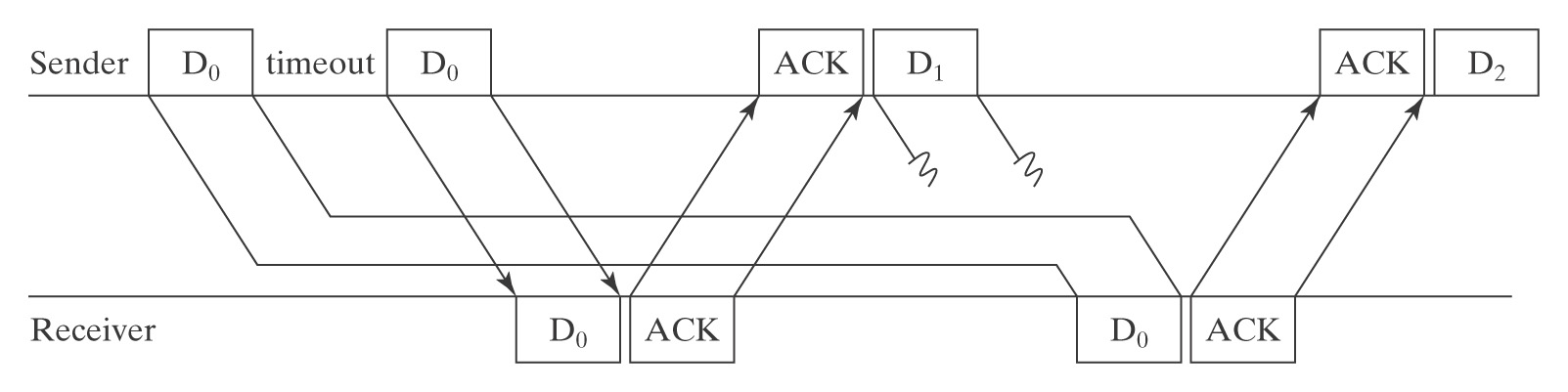 Alternating Bit Protocol
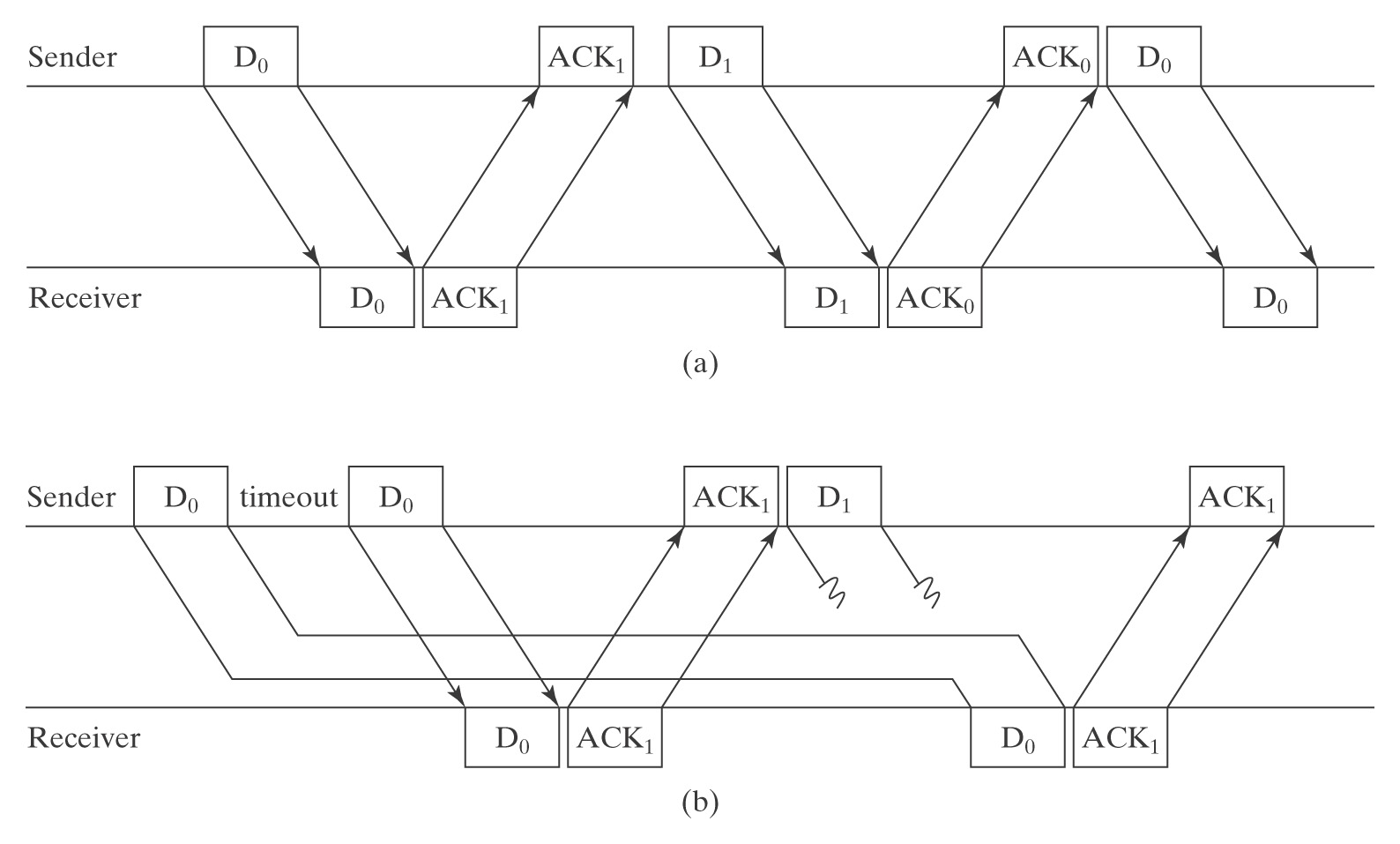 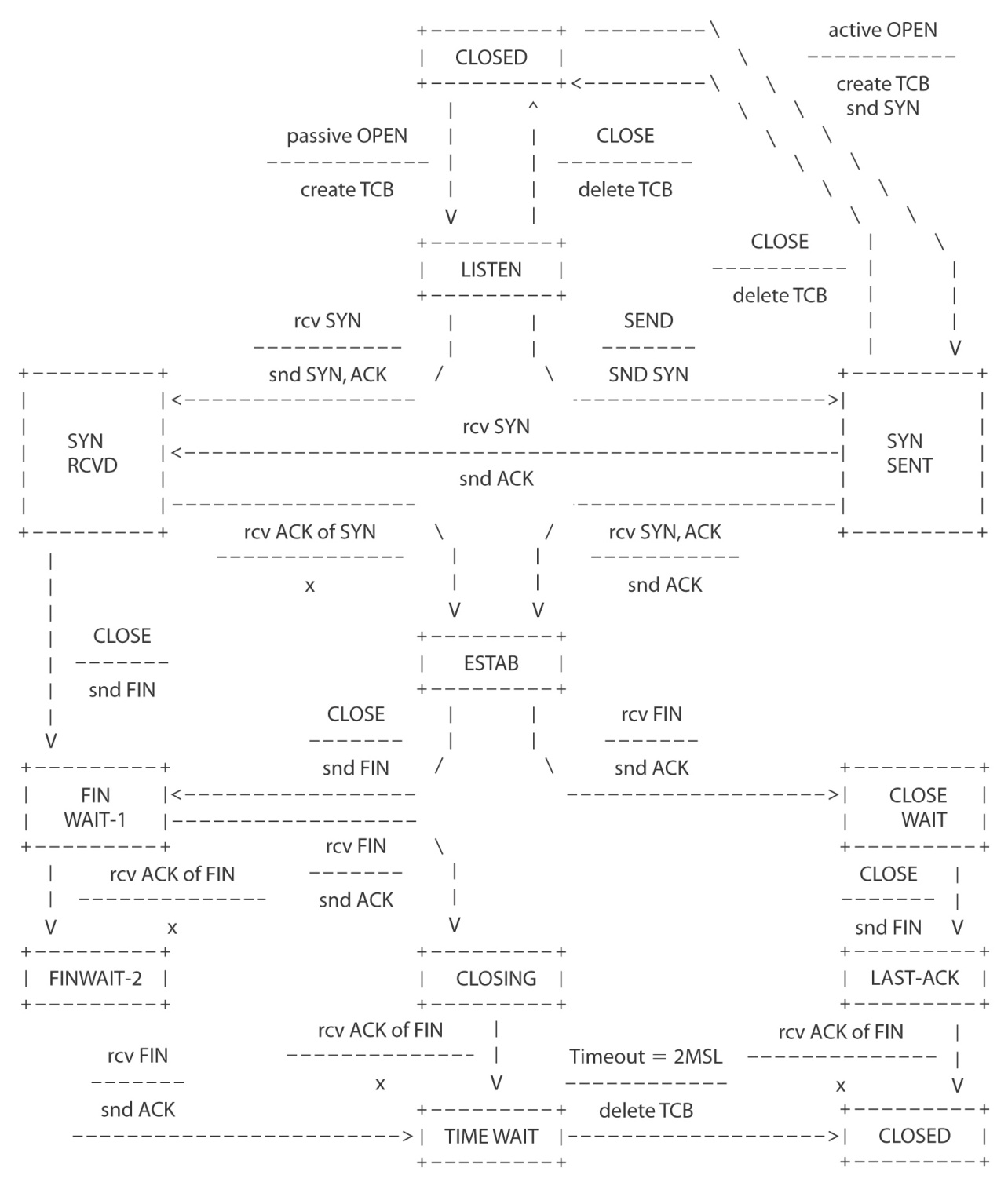 TCP
[Speaker Notes: Transmission Control Protocol]
TCP/IP
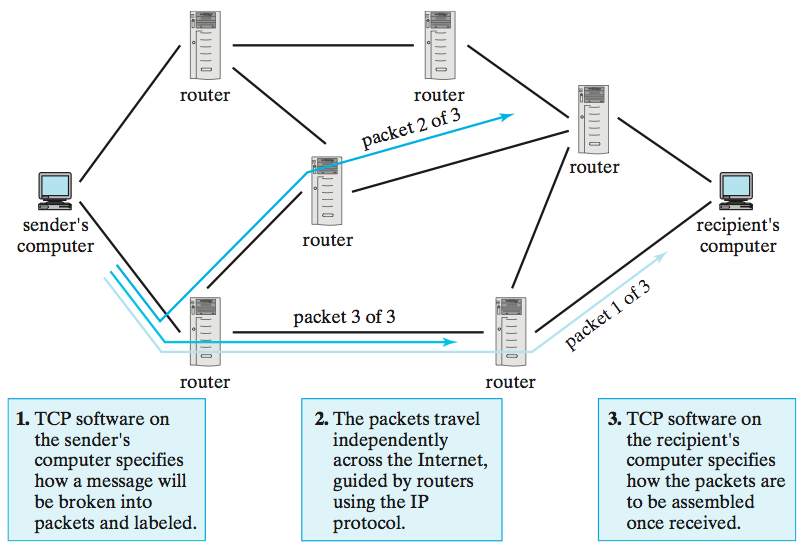 [Speaker Notes: David Reed  A Balanced Introduction to Computer Science p. 51]
Watching It Work
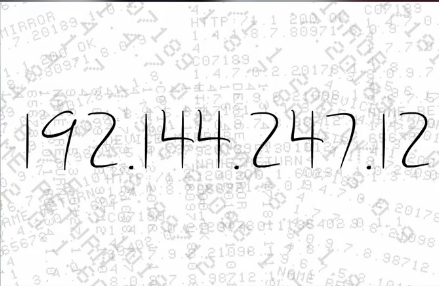 http://www.wimp.com/internetworks/
The Internet Protocol Stack
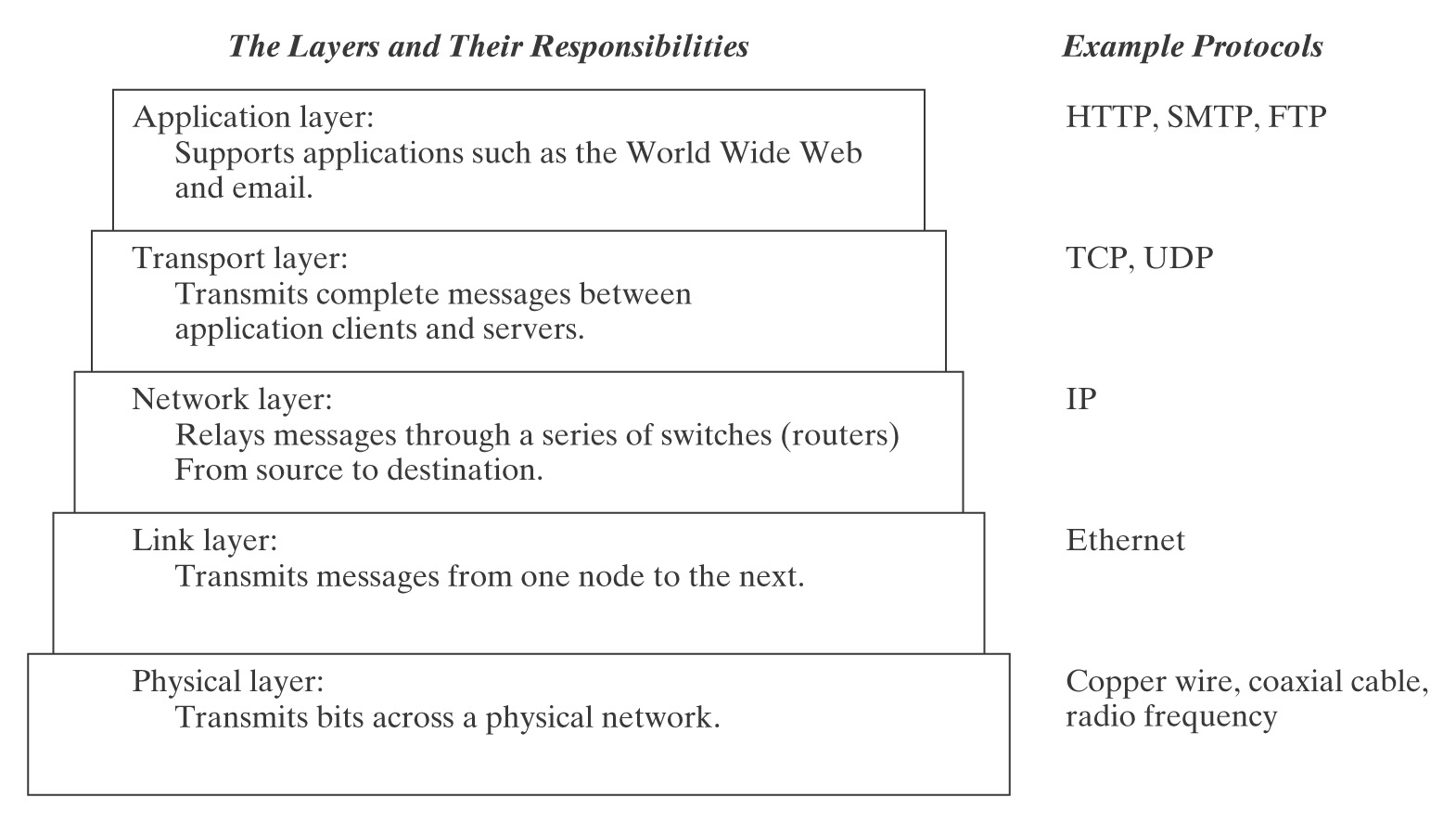 TLS/SSL
World Wide Web
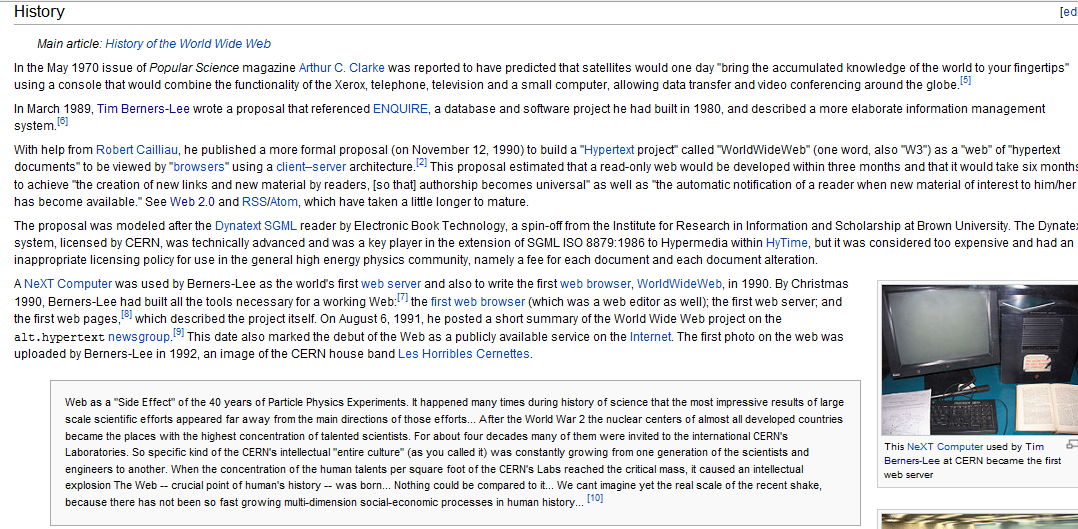 [Speaker Notes: So far, talking about the physical network.  Now let’s talk about useful layers on top of it.]
Memex
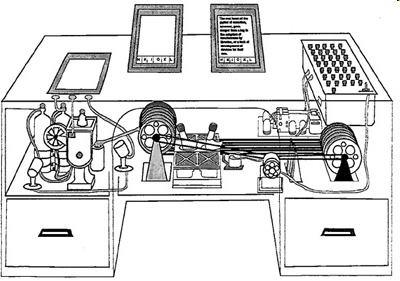 Vannevar Bush’s Memex machine, described in the essay, “As We May Think” in 1945.
http://en.wikipedia.org/wiki/Vannevar_Bush
[Speaker Notes: http://www.hirank.com/semantic-indexing-project/presentations/etcon/slide0002.htm 
Brewster Kayle quoted in Lauckner and Linter, 2nd edition p. 241.]
Memex
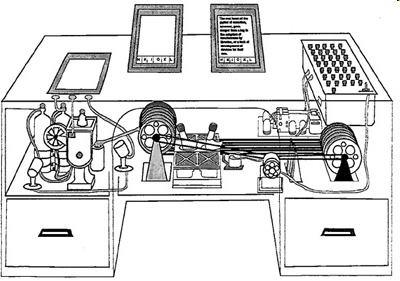 Vannevar Bush’s Memex machine, described in the essay, “As We May Think” in 1945.
“Bush’s great insight was realizing that there’s more value in the connections between data than in the data itself.”     - Brewster Kayle  (Wired)
http://en.wikipedia.org/wiki/Vannevar_Bush
[Speaker Notes: http://www.hirank.com/semantic-indexing-project/presentations/etcon/slide0002.htm 
Brewster Kayle quoted in Lauckner and Linter, 2nd edition p. 241.]
Hypertext
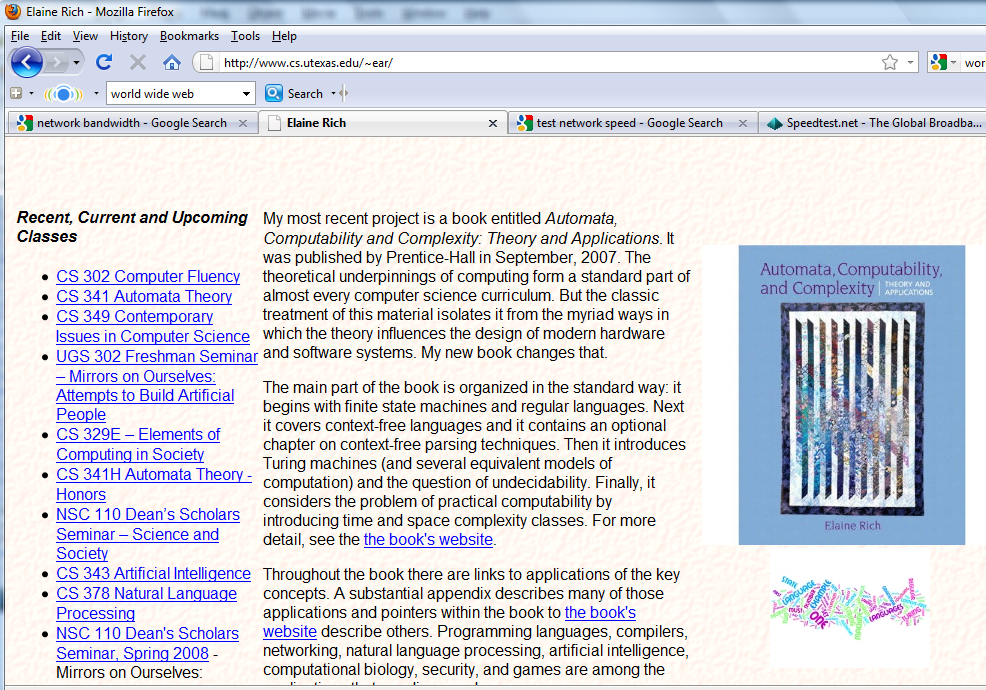 http://www.cs.utexas.edu/~ear/
[Speaker Notes: Talk about structure and links, not about display.  Go to the site.  Click around to see structure.  Then make the window smaller to see how the physical display changes.  We need a way to describe functional units independent of exact display structure.  Unlike a page layout program.]
Hypertext Transfer Protocol (HTTP)
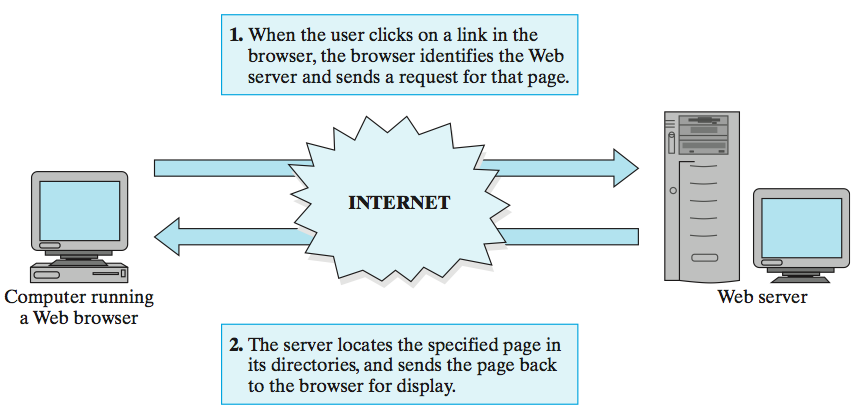 Client
Server
[Speaker Notes: Talk about client/server model.
David Reed A Balanced Introduction to Computer Science]
HTML
Our project:

	http://www.cs.utexas.edu/~ear/cs302/Homeworks/WebpageProject.html
Building and Publishing a Site
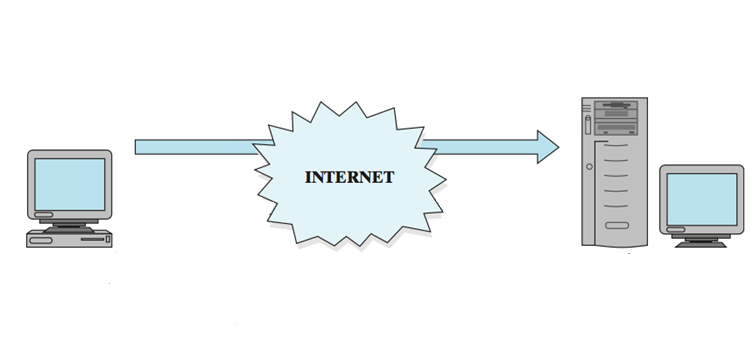 FTP
Site Builder
Server
[Speaker Notes: Talk about client/server model.
David Reed A Balanced Introduction to Computer Science]
Secure Communication
http://www.statesman.com 


https://www.bankofamerica.com
[Speaker Notes: The s at the end matters.]
Cookies
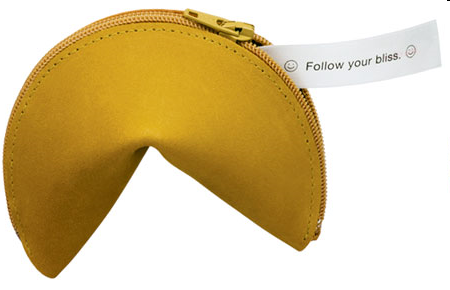 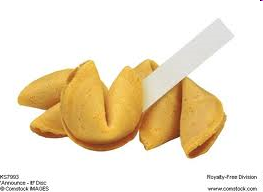 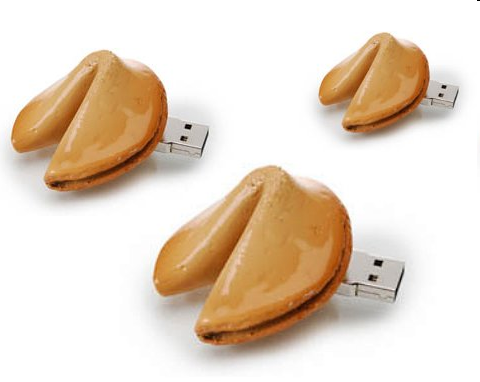 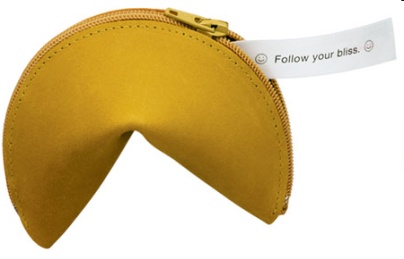 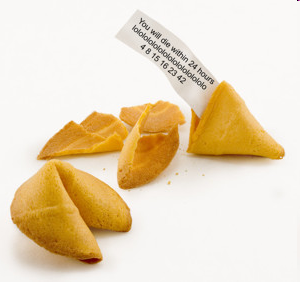 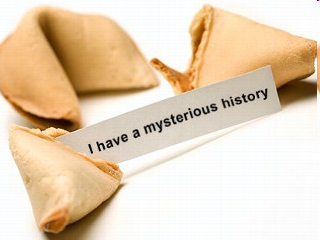 [Speaker Notes: Usb cookies: http://technabob.com/blog/2007/11/27/fortune-cookie-usb-drives-save-memories-in-bed/
http://www.forums.editingarchive.com/images/archiveitems/4fortune-big.jpg 
http://www.sodahead.com/united-states/so-do-you-think-obamas-presidentcy-is-doomed-regardlesss-is-health-care-passes-or-fails/question-827417/?link=ibaf&imgurl=http://a.abcnews.com/images/GMA/fortune_cookie_080808_mn.jpg&q=fortune%2Bcookie
Zippered one: http://www.puppiesandflowers.com/blogimages/09/02/fortuneCookieCoinPurse2.jpg]
Cookies
GET /index.html HTTP/1.1Host: www.example.org
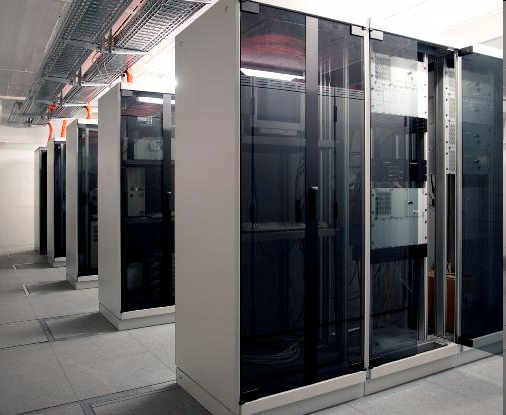 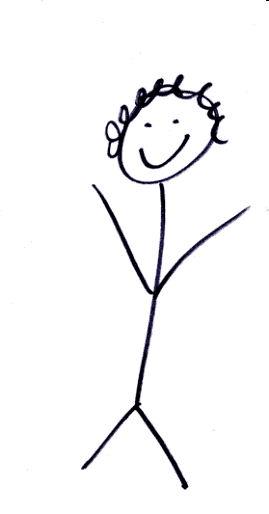 HTTP/1.1 200 OKContent-type: text/htmlSet-Cookie: name=value (content of page)
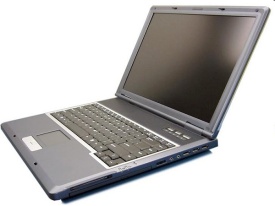 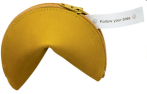 GET /spec.html HTTP/1.1Host: www.example.orgCookie: name=valueAccept: */*
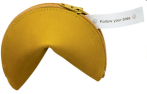 [Speaker Notes: Example from: http://en.wikipedia.org/wiki/HTTP_cookie
Images same as later slide on preferences]
Cookies
Check whether this is a new or returning user
Shopping cart
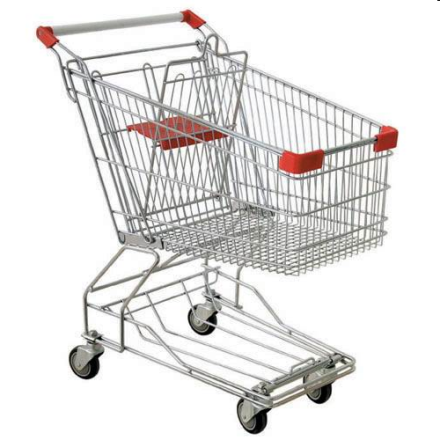 First generation:
Cookie:

	Little Red Book
	How to Make a Bomb
[Speaker Notes: Shopping cart: http://sellfiles.org/wp-content/uploads/2010/09/shopping-cart.jpg]
Cookies
Check whether this is a new or returning user
Shopping cart
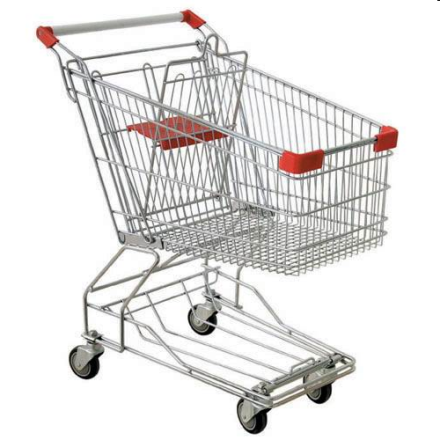 Second generation:
Cookie:

	Session id: 754623598761

Backend DB:  	id = 754623598761
		order = Little Red Book
		             How to Make a Bomb
Cookies
Check whether this is a new or returning user
Shopping cart
Remember user name/password
Cookies
Check whether this is a new or returning user
Shopping cart
Remember user name/password
Preferences
webpage
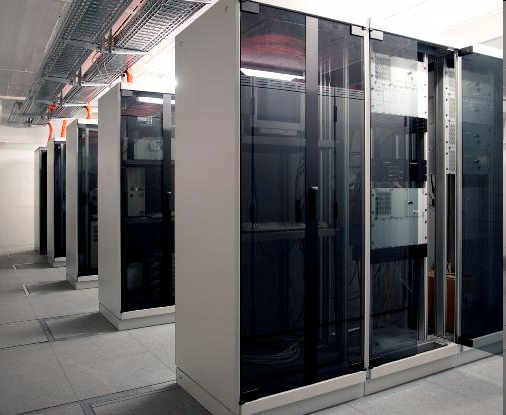 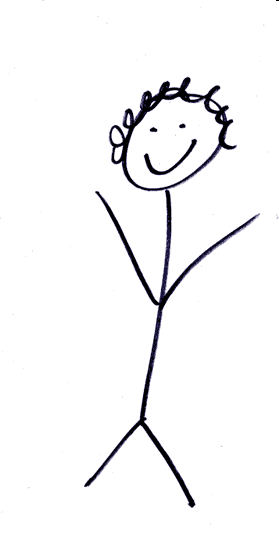 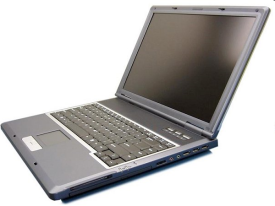 clicks
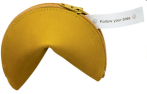 [Speaker Notes: Stick figure: http://www.megansteidl.com/images/stick_figure.gif 
Laptop: http://chaselaw.nku.edu/images/admissions/laptop.jpg
Server: http://www.uni-muenster.de/ZIV/inforum/jubilaeum-2004/a23.html]
Cookies
Check whether this is a new or returning user
Shopping cart
Remember user name/password
Preferences
Tracking
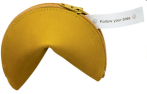 id
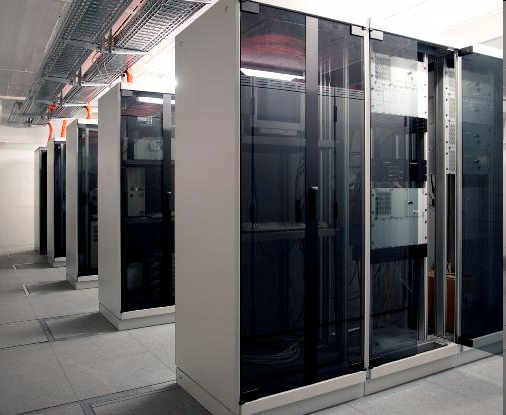 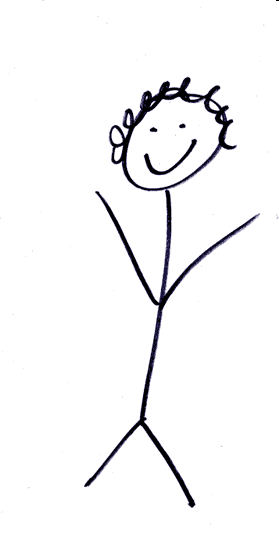 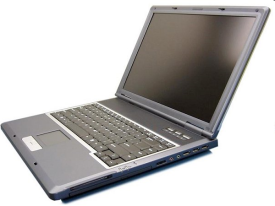 request, id
id, url, date/time, ???
Id, url, date/time, ???
     ………
[Speaker Notes: Stick figure: http://www.megansteidl.com/images/stick_figure.gif 
Laptop: http://chaselaw.nku.edu/images/admissions/laptop.jpg
Server: http://www.uni-muenster.de/ZIV/inforum/jubilaeum-2004/a23.html]
Third-Party Cookies
Today:
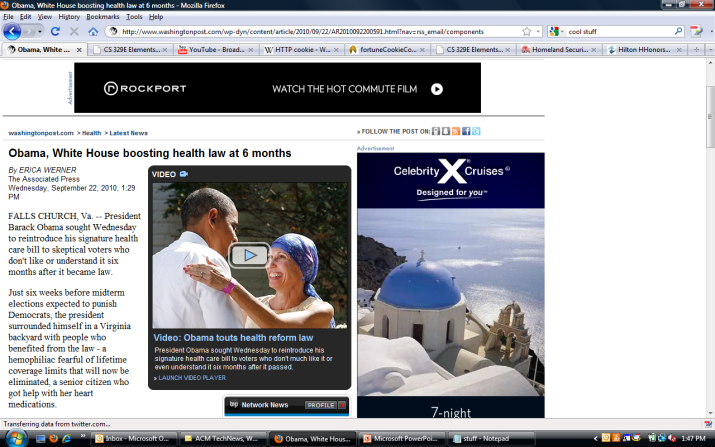 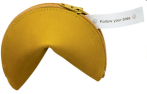 MegaId#, ad
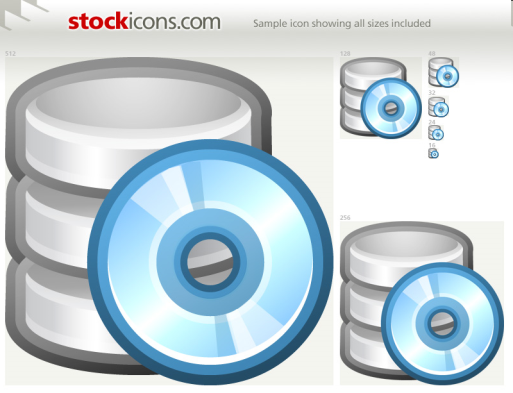 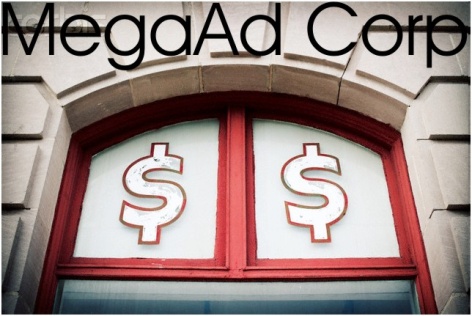 www.site1.com
Tomorrow:
#77654, site1
#77654, site2
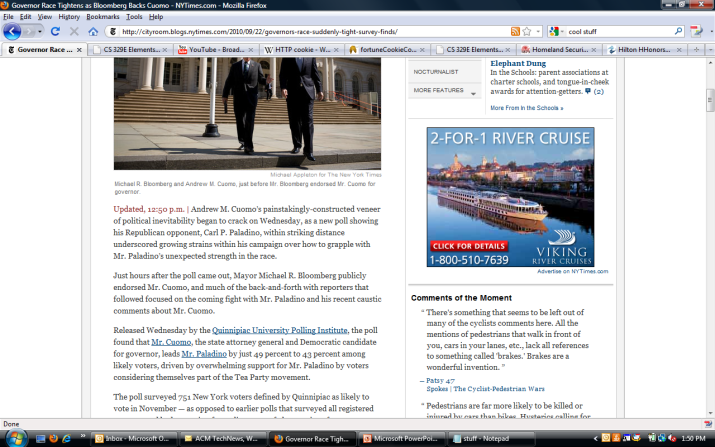 ad
MegaId#
www.site2.com
[Speaker Notes: SoMegaAd Corp now knows that the same person who visited site1 (and maybe looked for a particular thing) also visited site 2.
Dollar sign building: http://www.corbisimages.com/images/67/D3D6B439-D962-44F7-A76D-4FE87D1002FD/42-19826901.jpg]
Cookies
Cookies can have other attributes:





Can cookies infect your computer with viruses?
Set-Cookie: RMID=732423sdfs73242; 
            expires=Fri, 31-Dec-2010 23:59:59 GMT; 
            path=/; domain=.example.net
[Speaker Notes: Continues example from http://en.wikipedia.org/wiki/HTTP_cookie]
Disabling Cookies
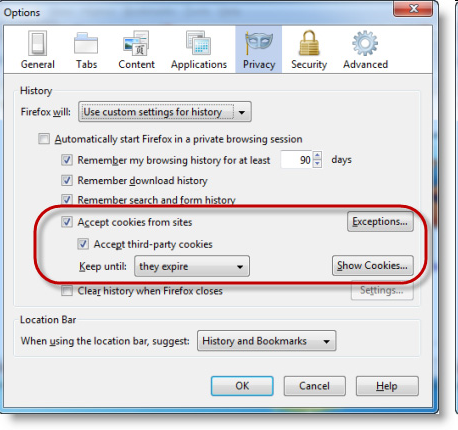 Let’s try it:  http://www.washingtonpost.com 
Mozilla help:  http://support.mozilla.com/en-US/kb/Enabling+and+disabling+cookies?s=cookies&as=s
Flash Cookies
Let’s try it:
http://www.macromedia.com/support/documentation/en/flashplayer/help/settings_manager07.html
[Speaker Notes: Lawsuits now.  Most users don’t know about this and what they can do about it.]
Computing in the Cloud
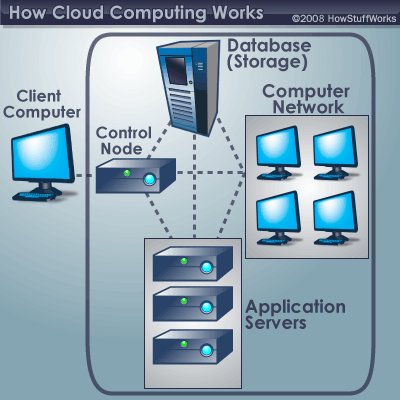 [Speaker Notes: http://computer.howstuffworks.com/cloud-computing.htm]
Computing in the Cloud
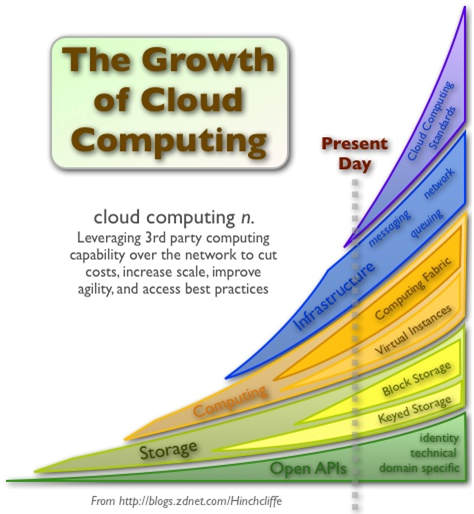 [Speaker Notes: http://oakleafblog.blogspot.com/2009/03/windows-azure-and-cloud-computing-posts_25.html]